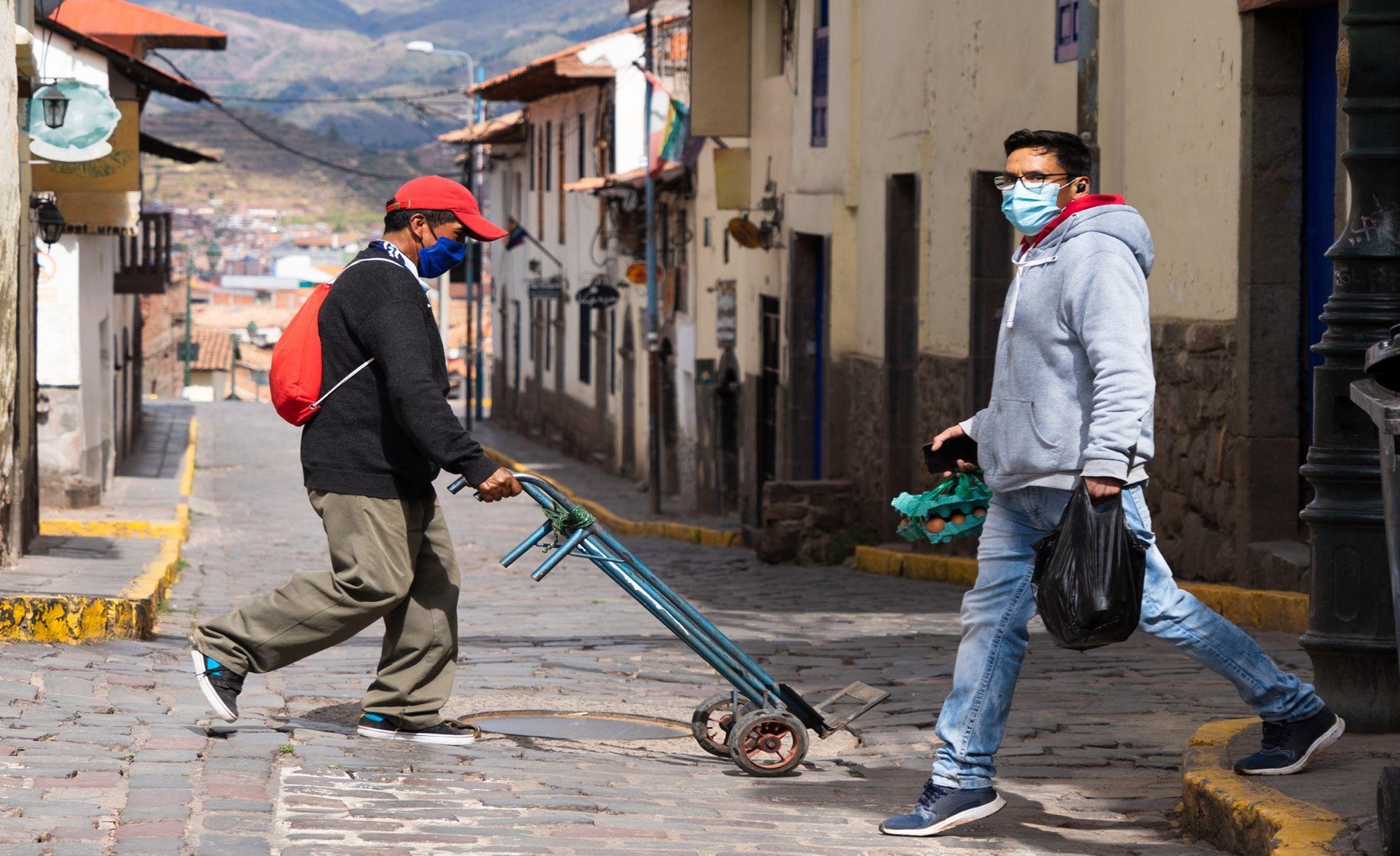 Opportunities for Governments to Combine Digital Transformation & Sustainable Inclusion
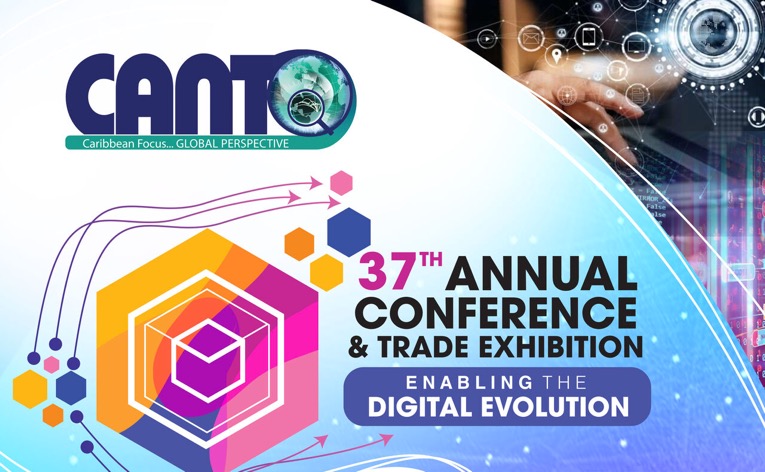 Darren Ware
SVP, Government Engagement Latin America & Caribbean
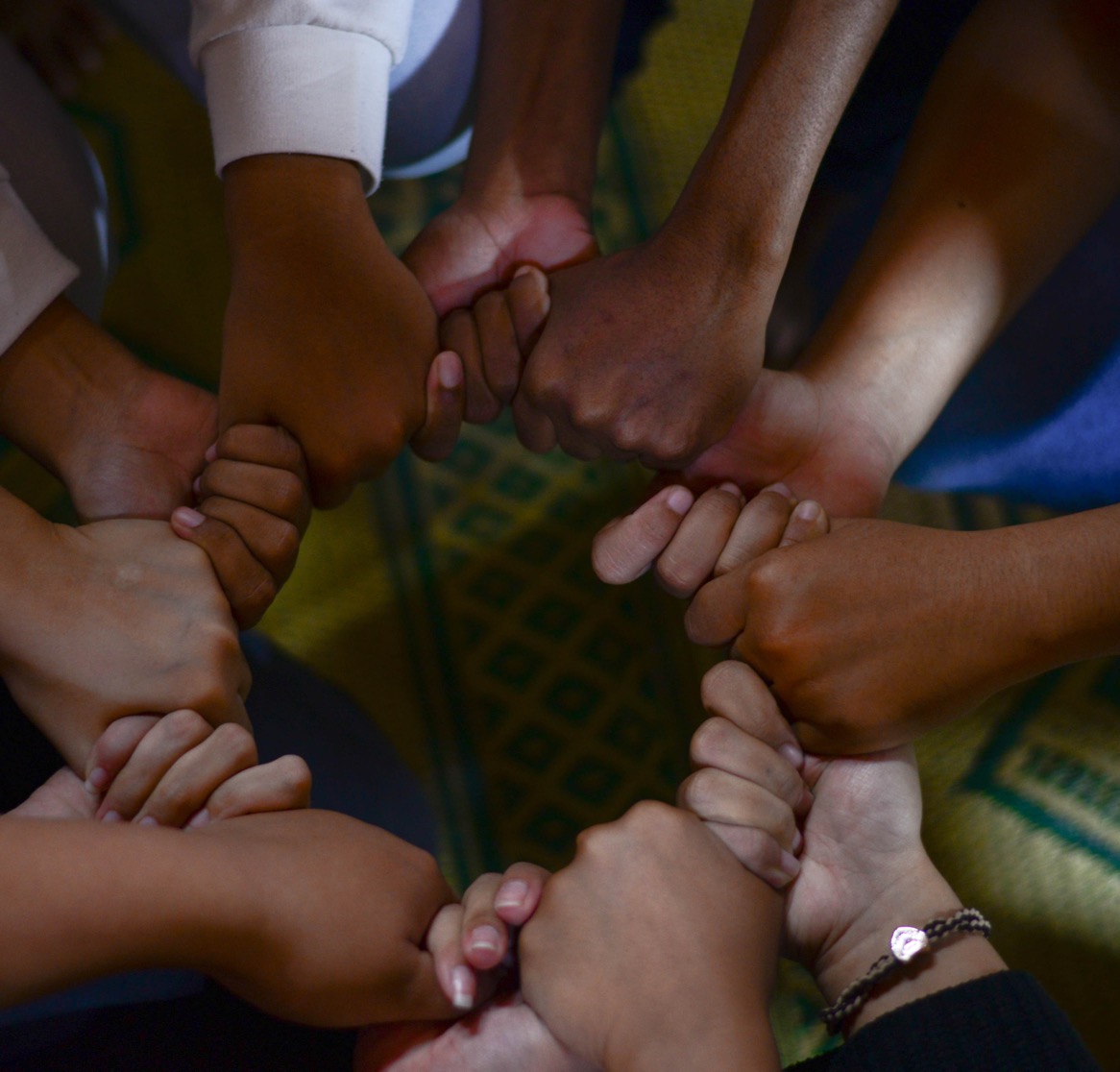 Synopsis
Governments responded
to recent historic challenges
by accelerating digitization.
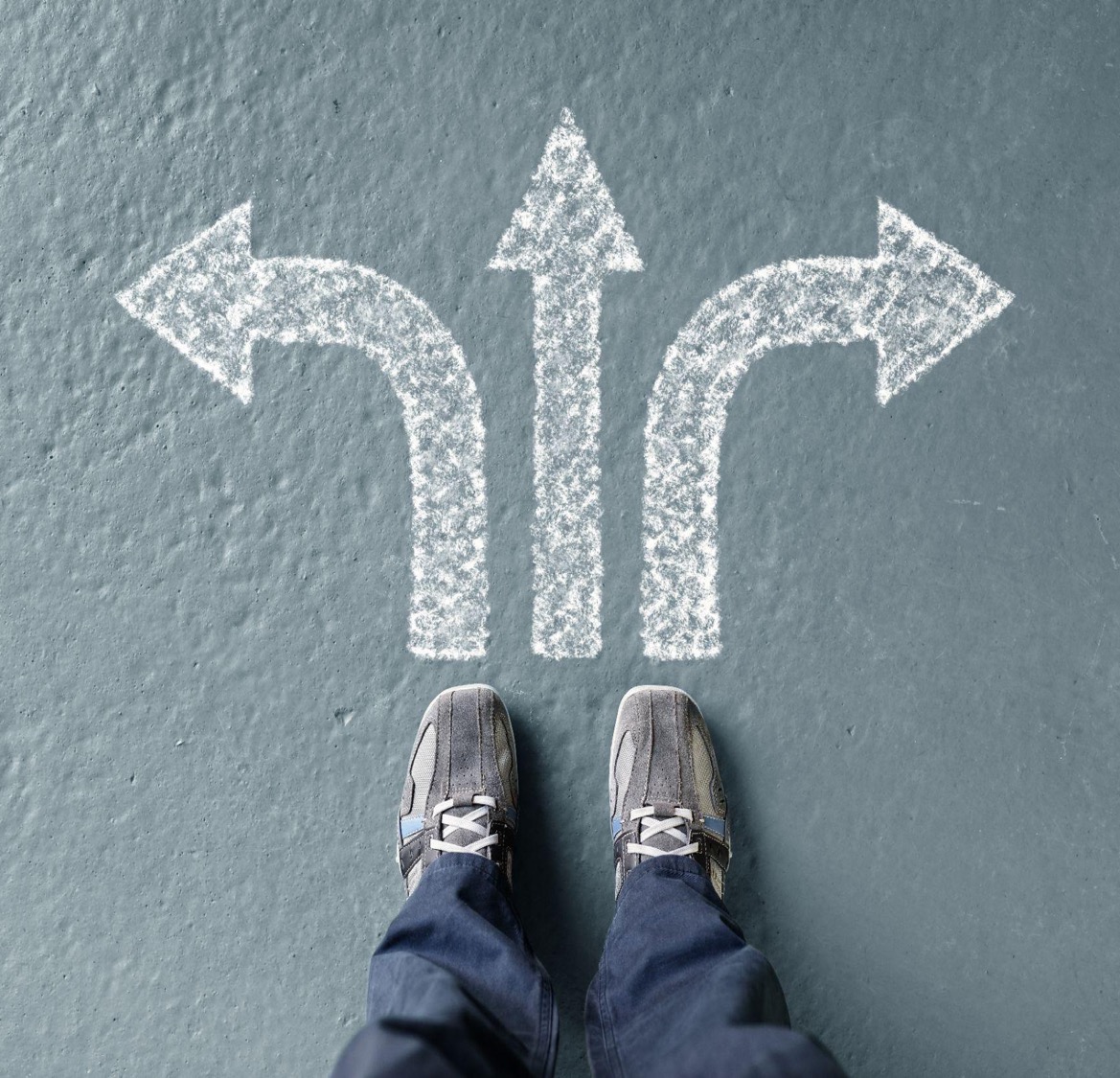 LAC at a
Crossroads…
Governments intransition
Possible lost decade
Economic issues
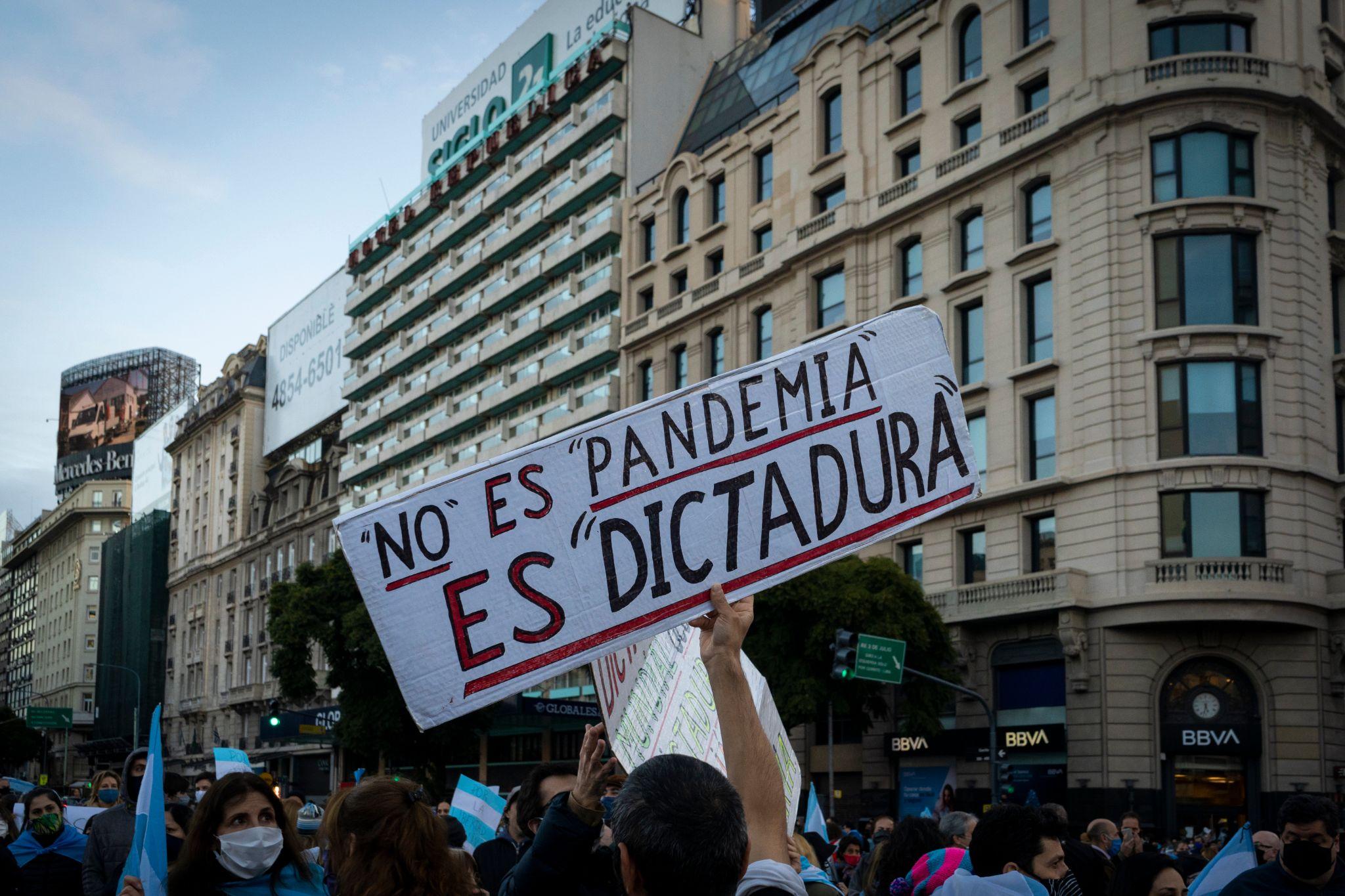 Government
trustdeclined
GDP pc
Democracy
Left or right
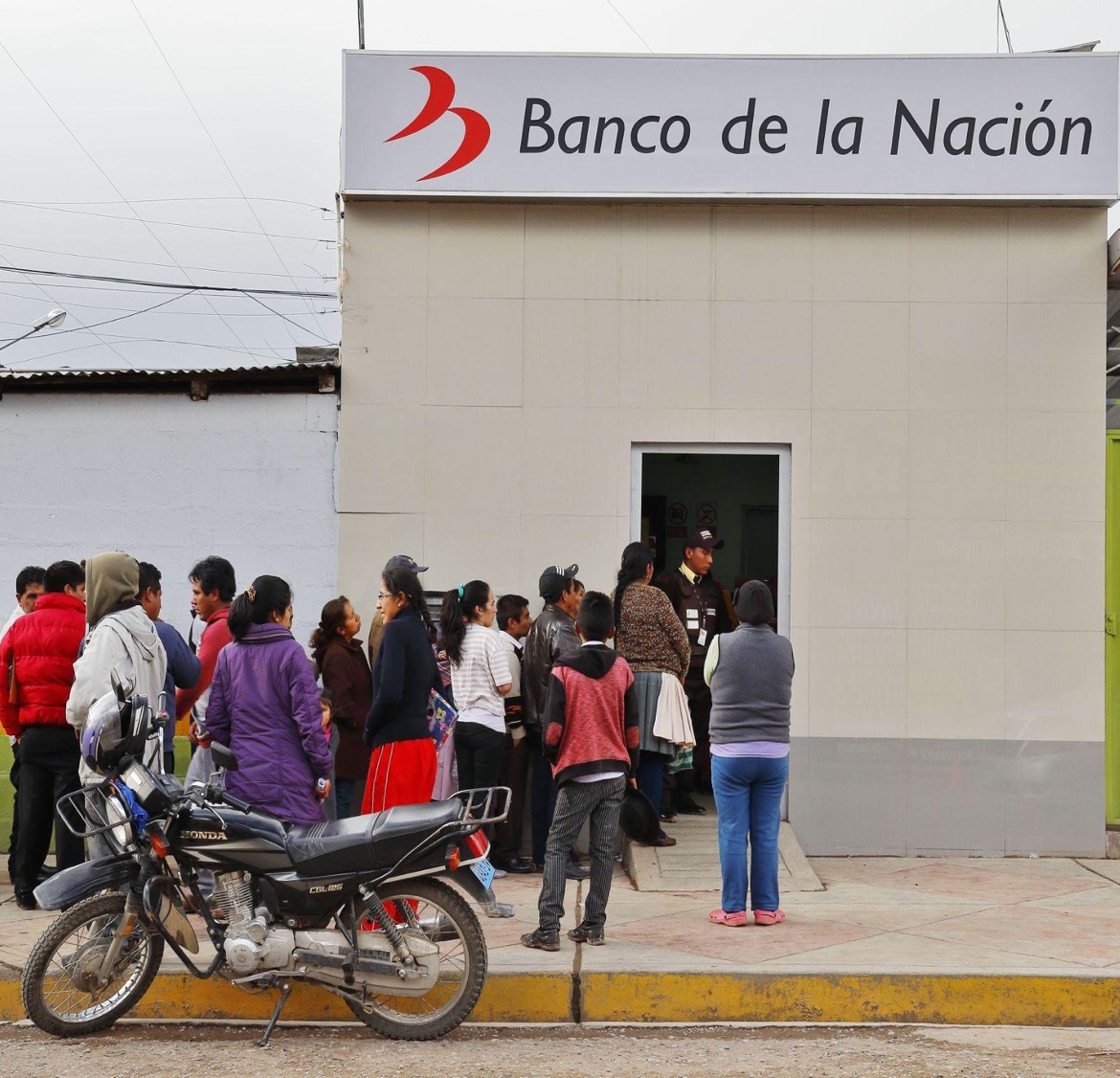 Government Controls
⅓
or more of the 
economy
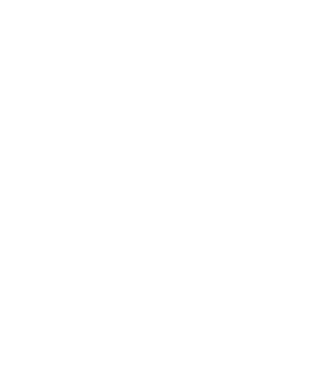 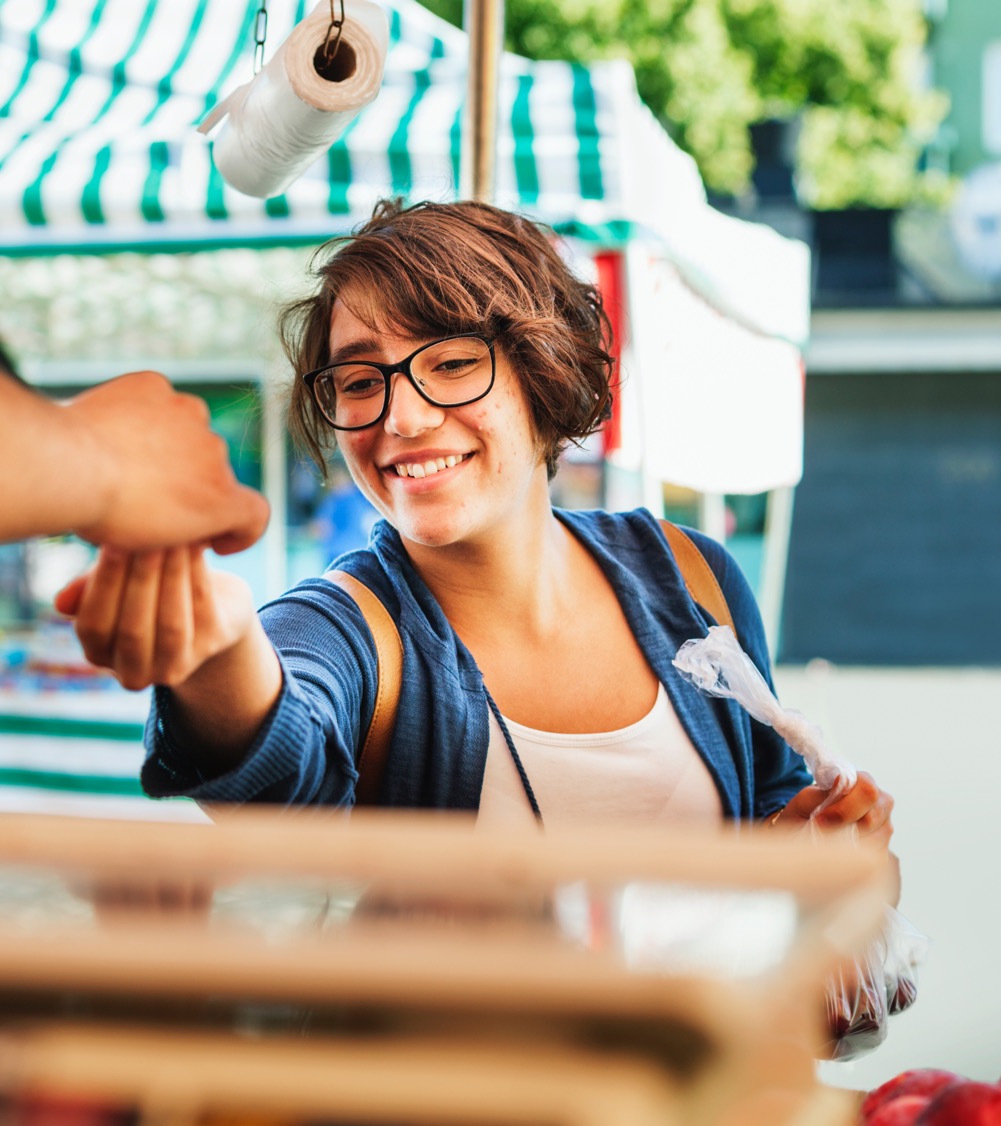 80%of brick and mortar
transactions in cash
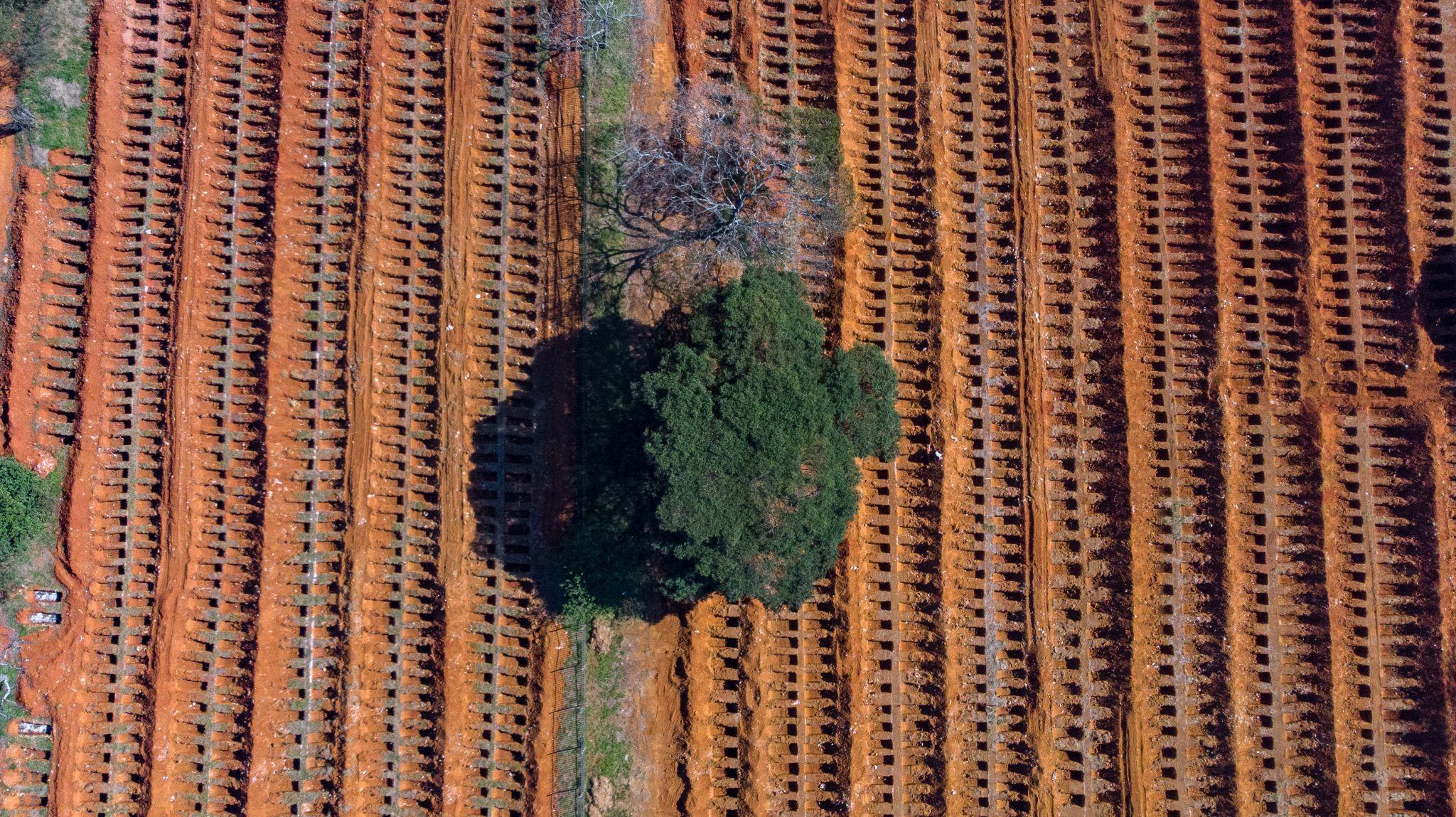 Pandemic
hits LAC hard
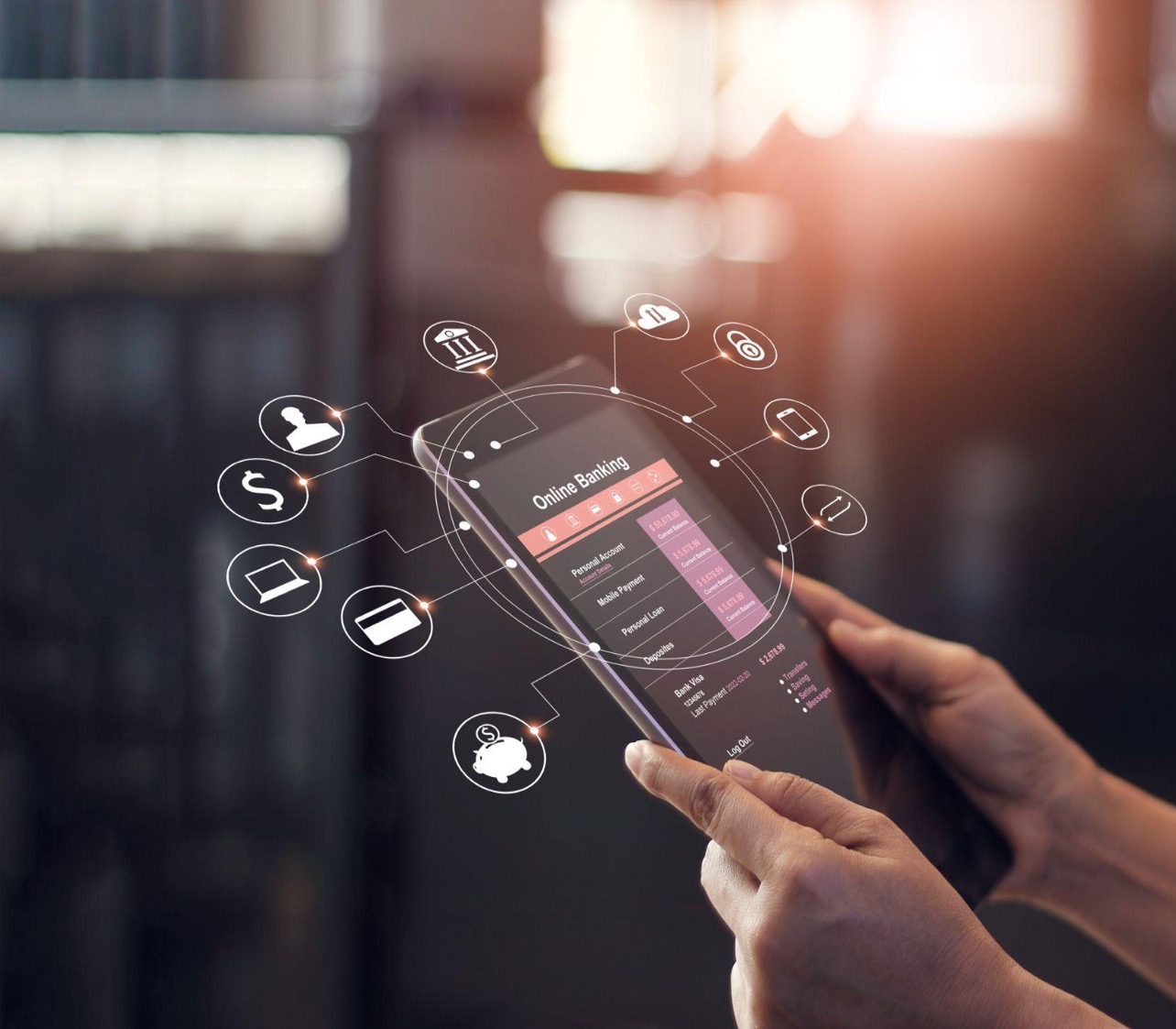 Governments accelerated digitization
40M
Bankarizedduring the pandemic
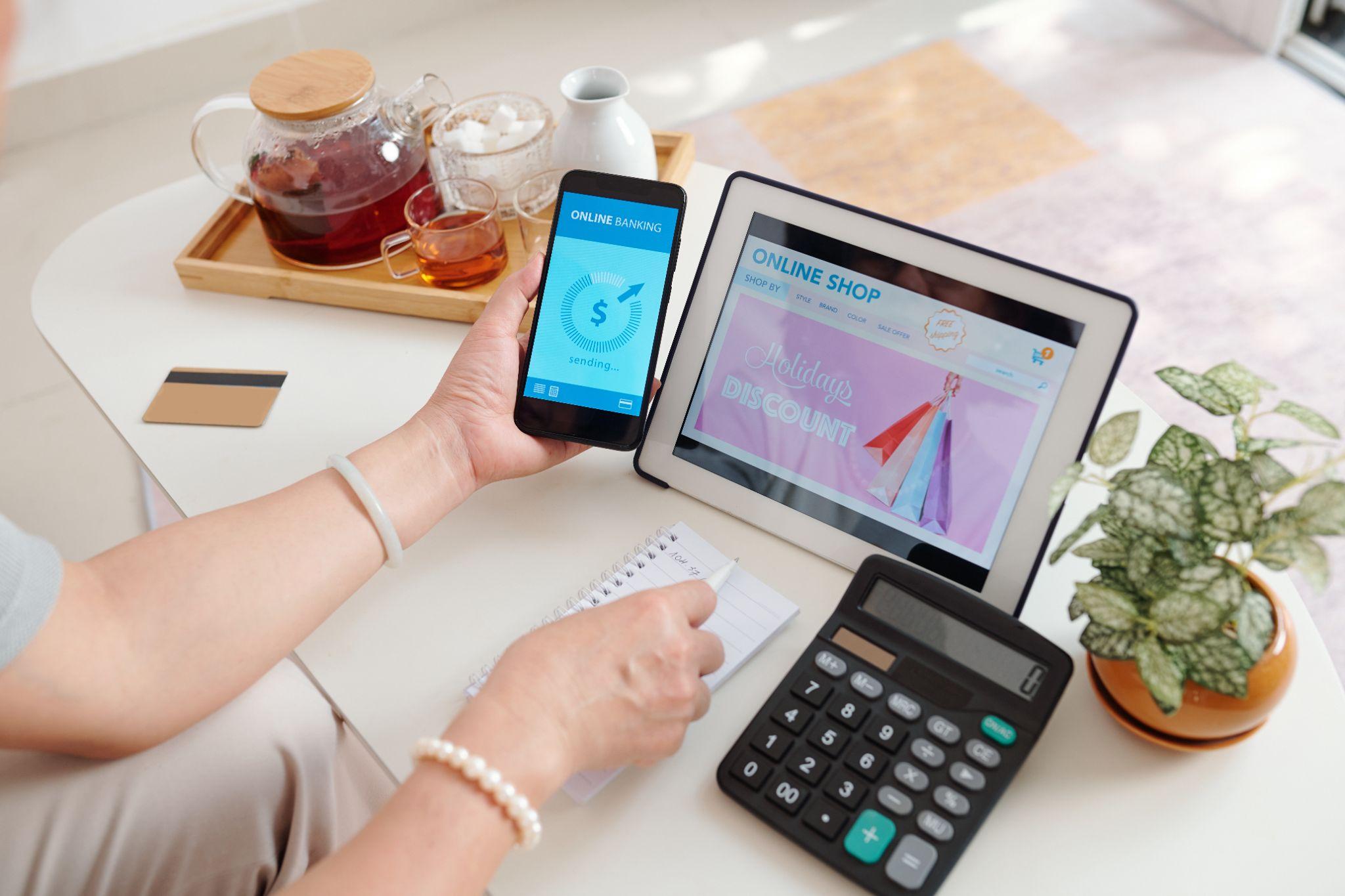 200%
increasein number of businesses going online for the first time
Cases
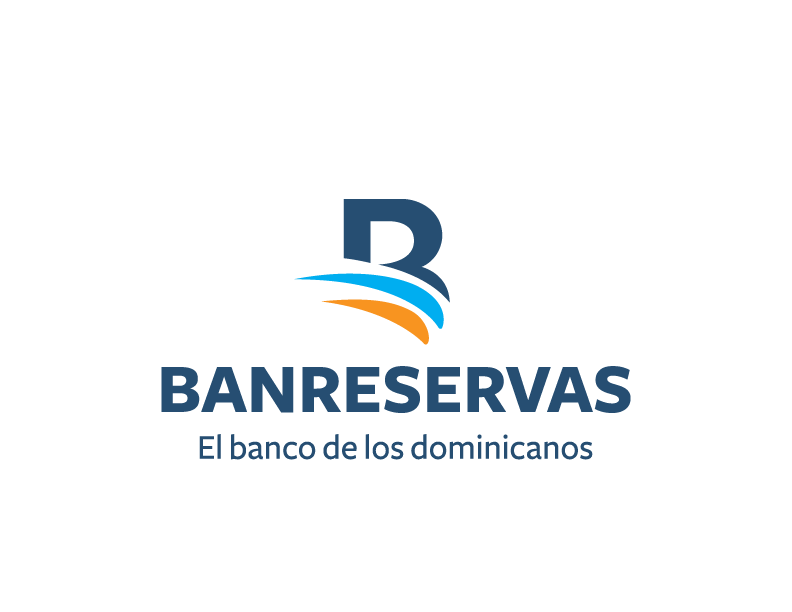 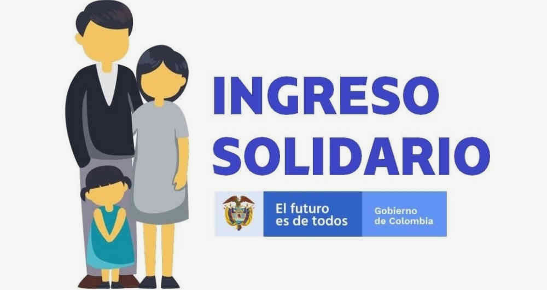 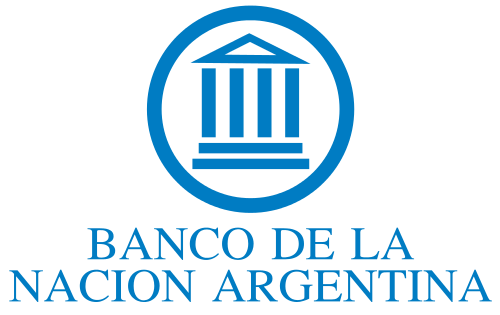 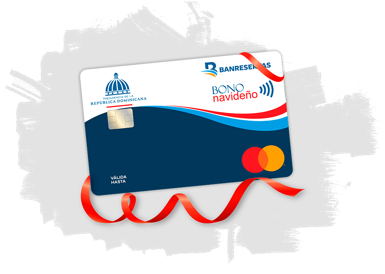 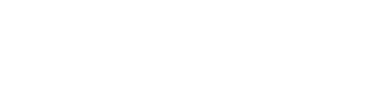 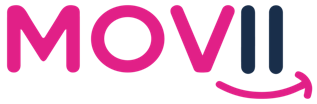 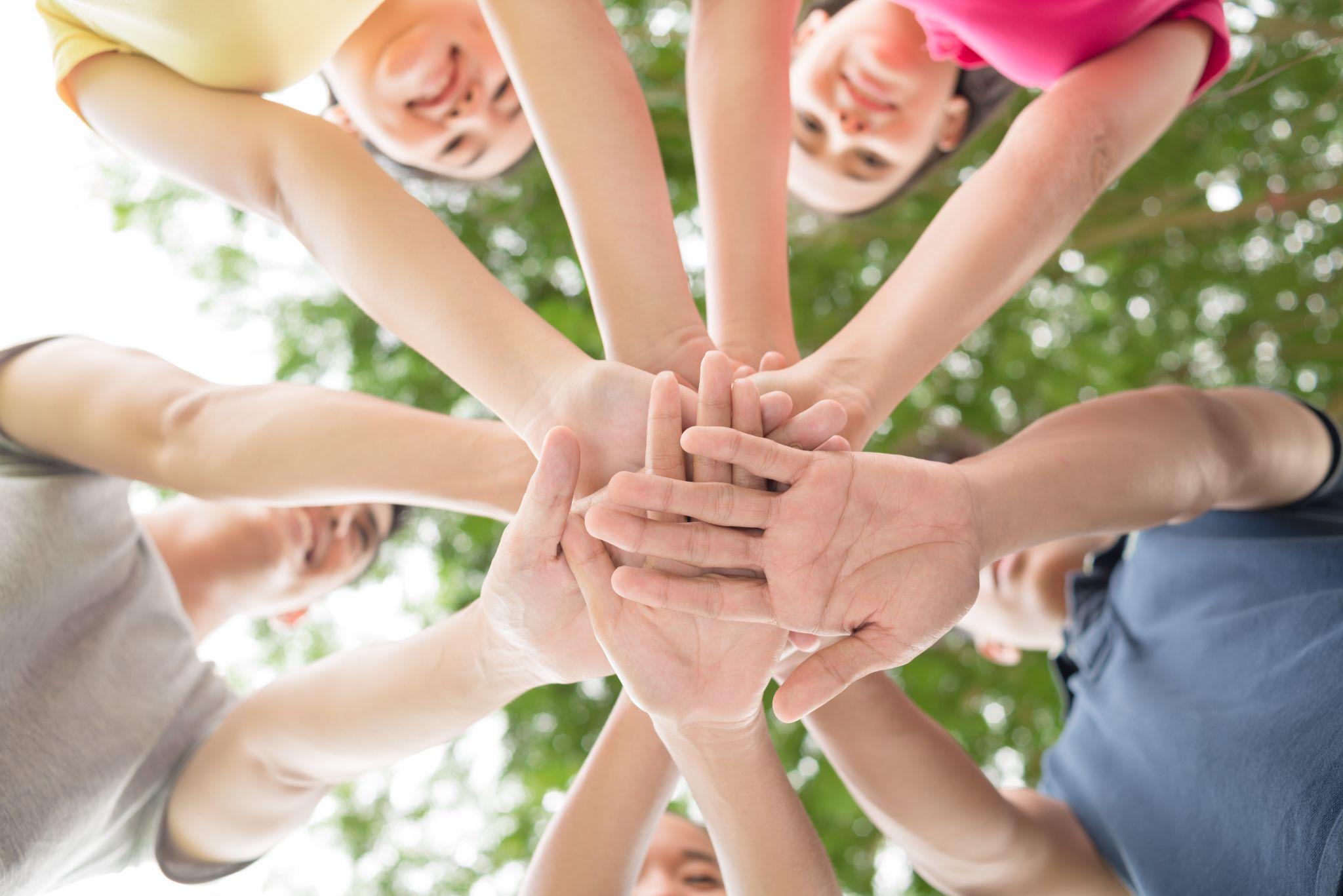 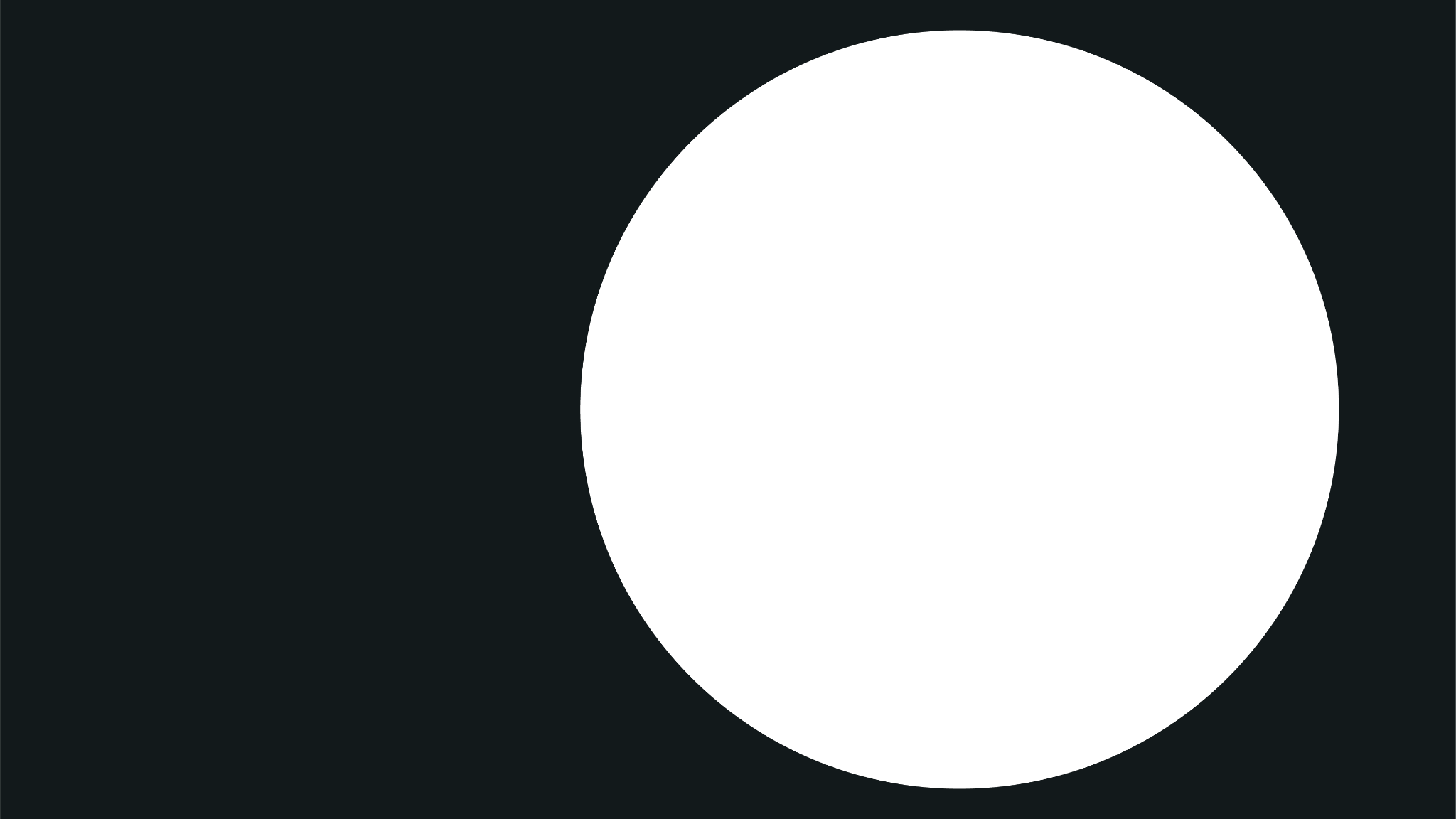 What happened?
Governments
need citizens
to trust them
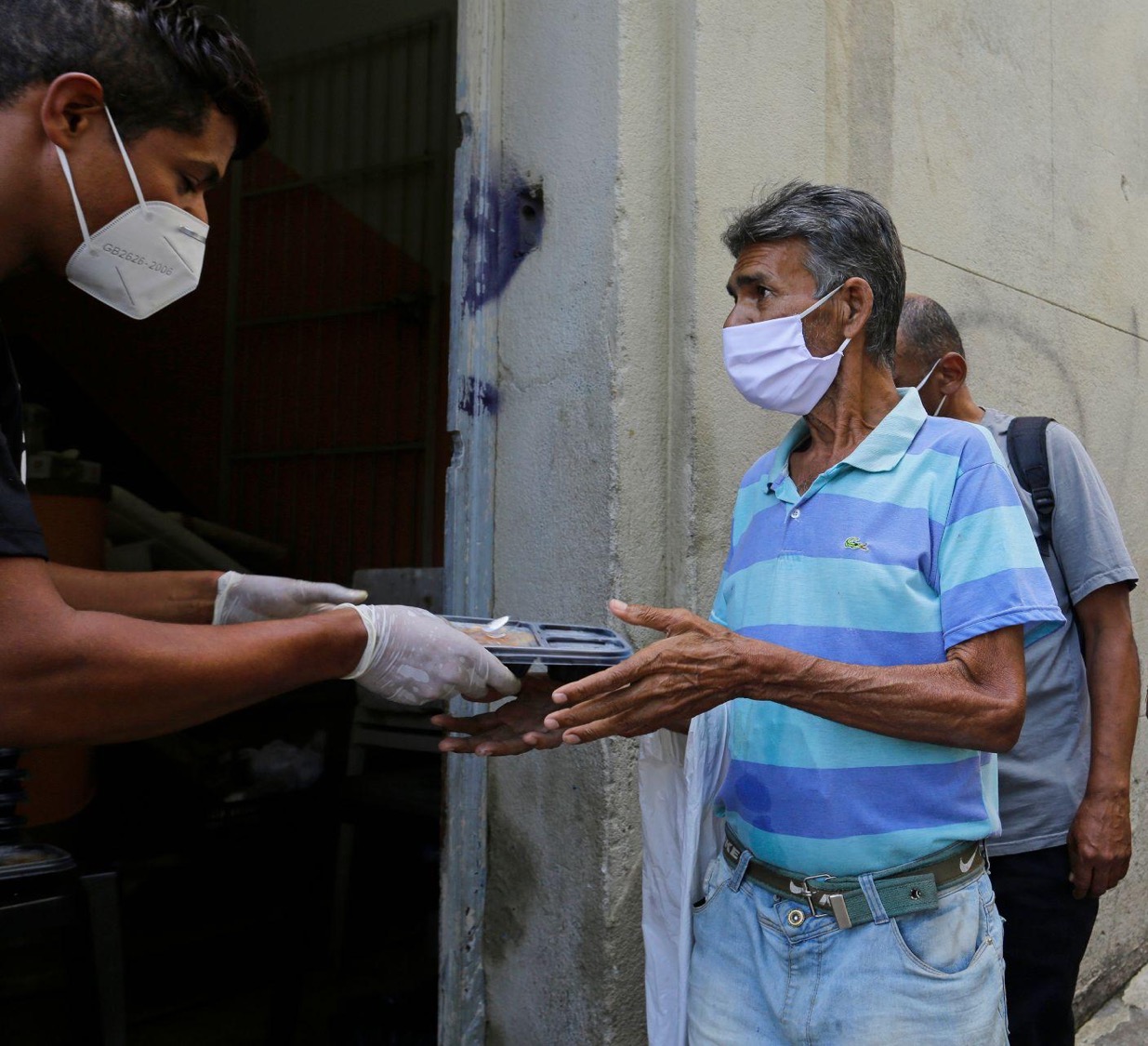 Governments
need assistance 
to provide
assistance
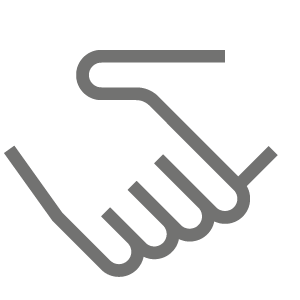 A Trust Transfer
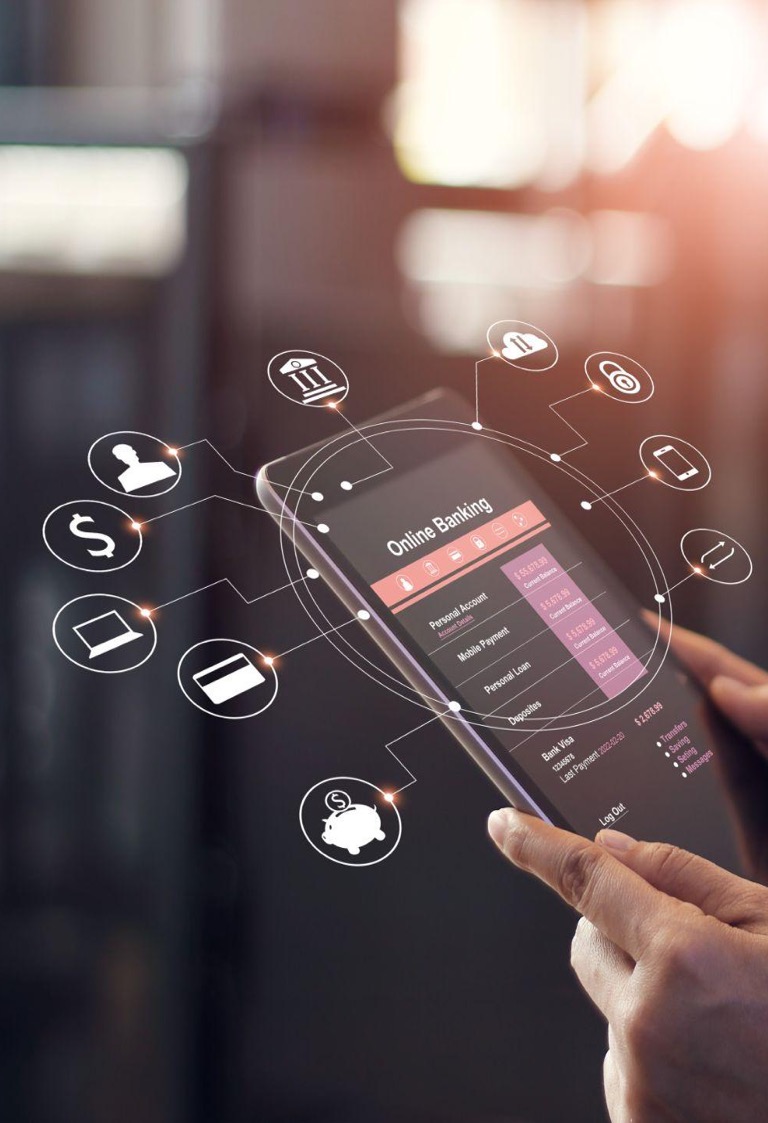 Post-pandemicproblem solving
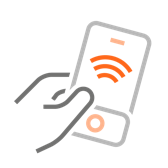 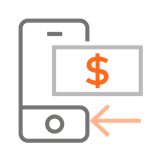 Sustain
financial inclusion
and payments modernization
Move Away
from cash to save,
secure and simplify
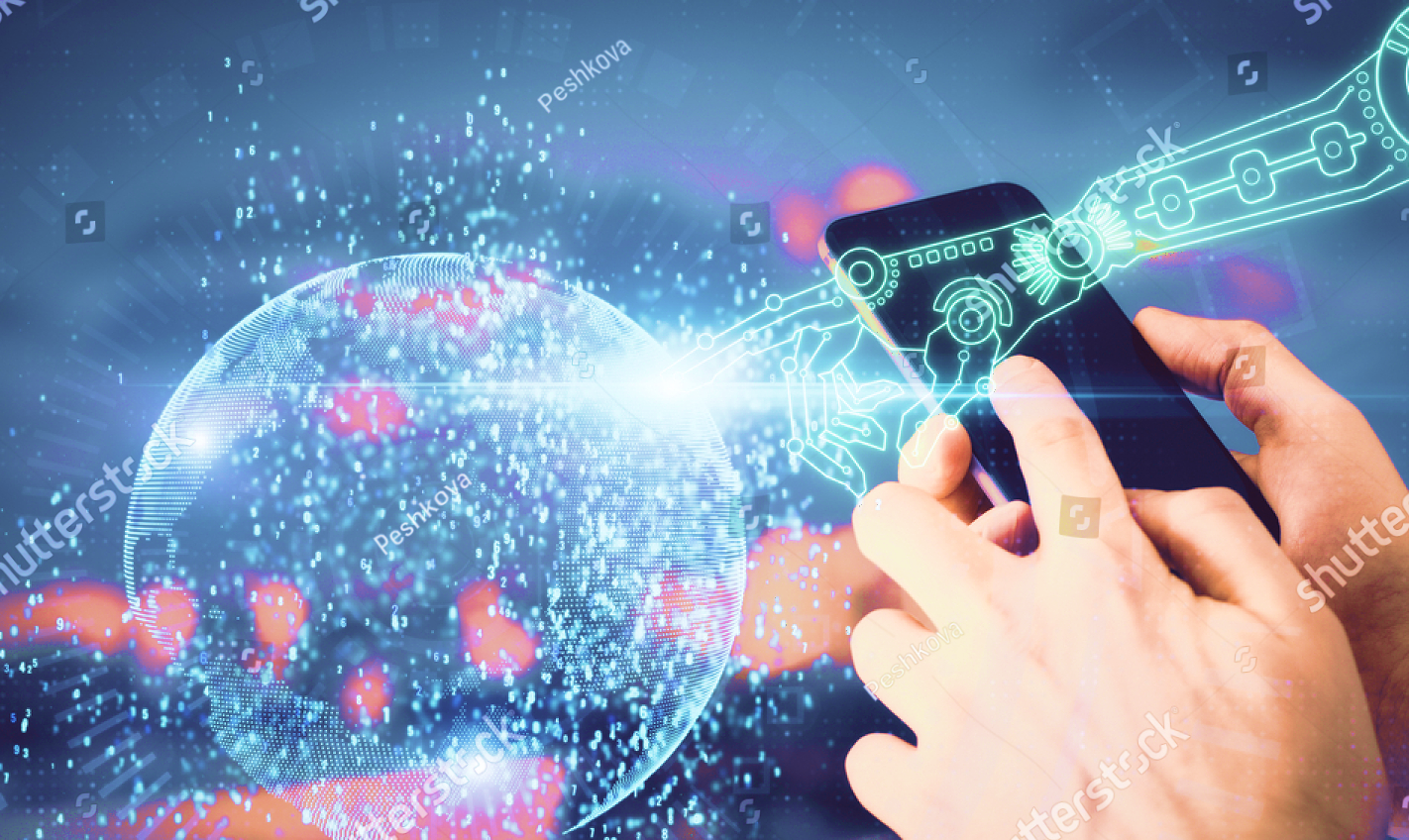 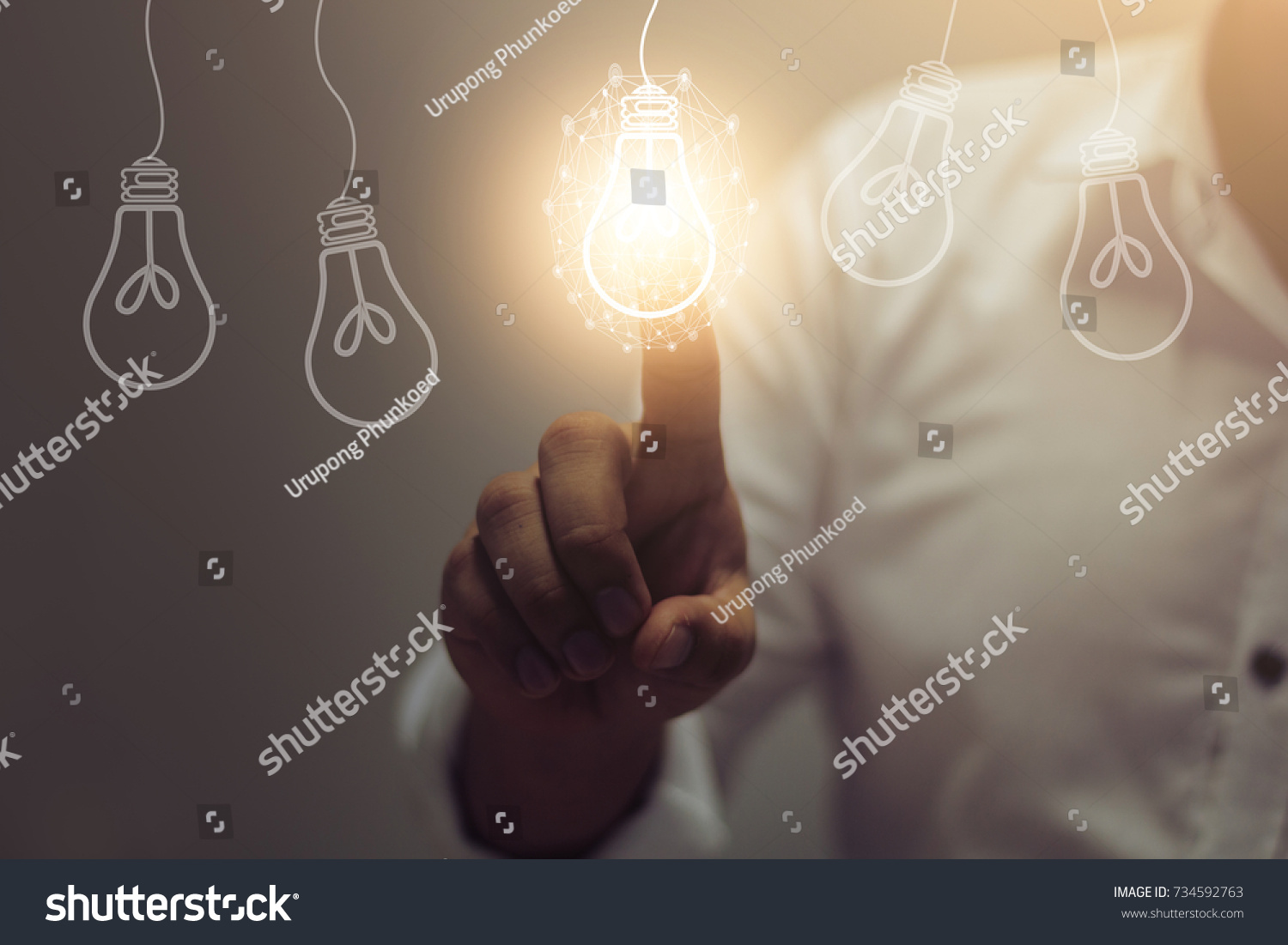 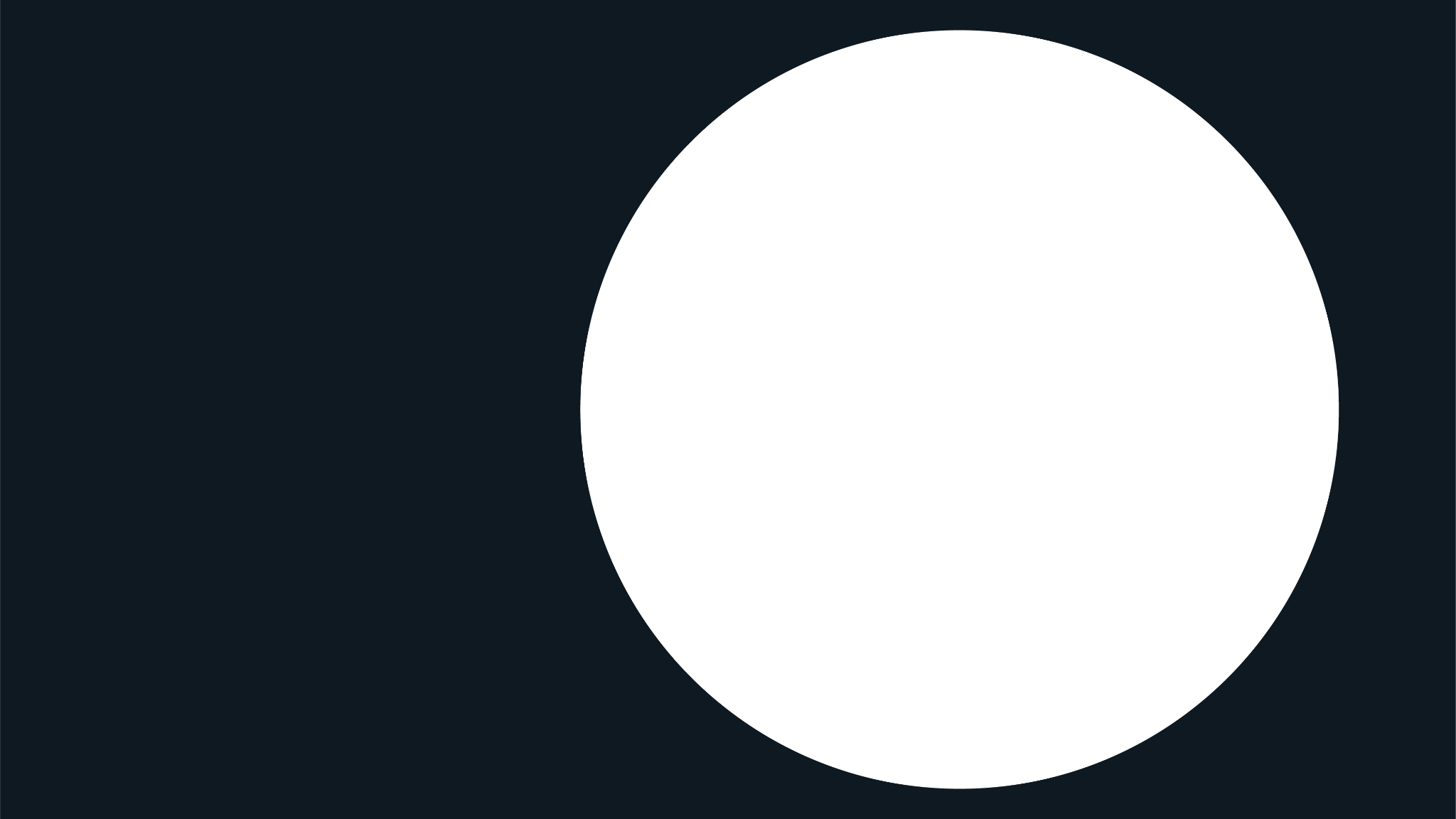 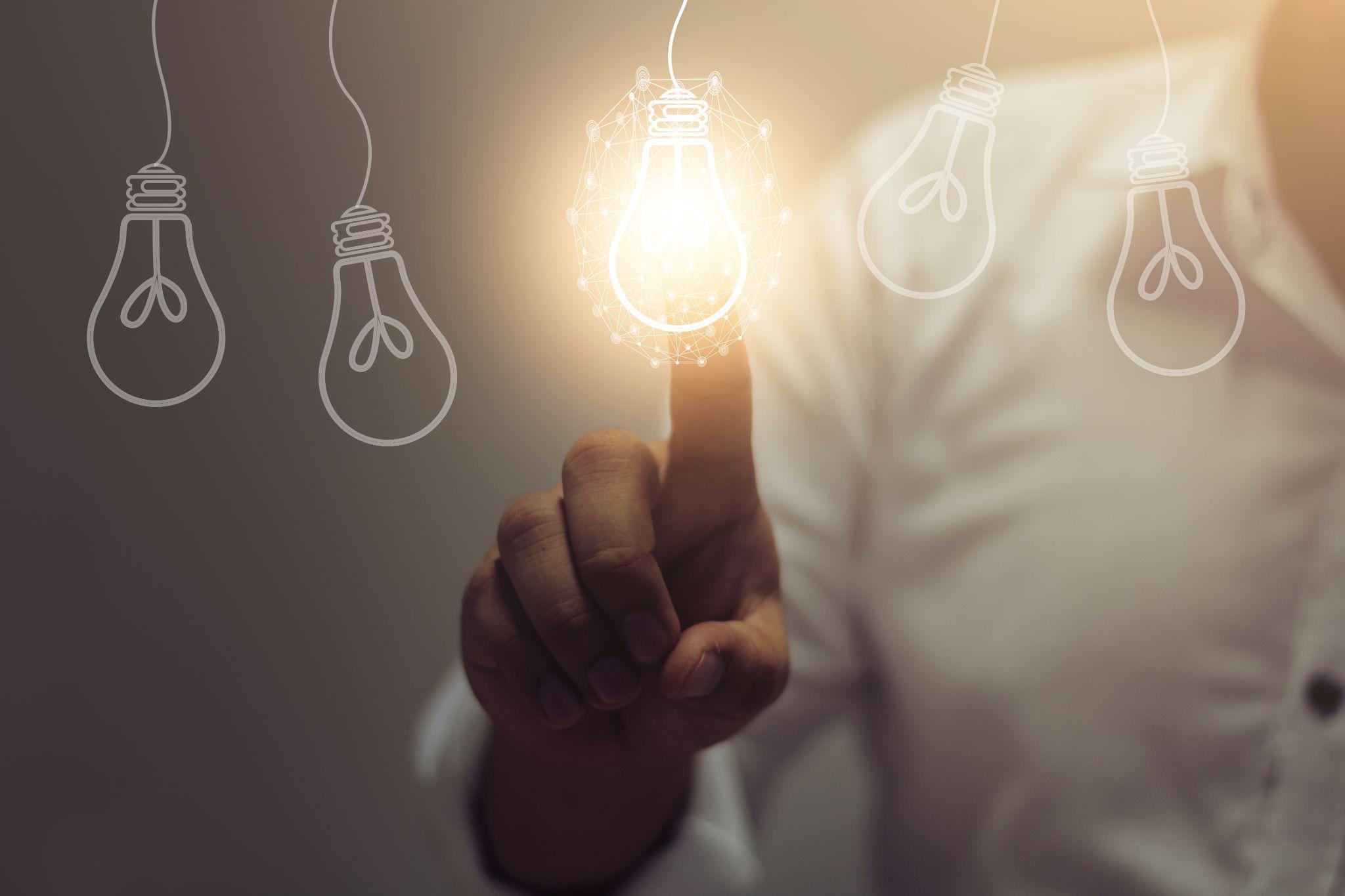 Governmentswill continue todigitize
We see
opportunity
emerging from
the pandemicfor accelerated digitization
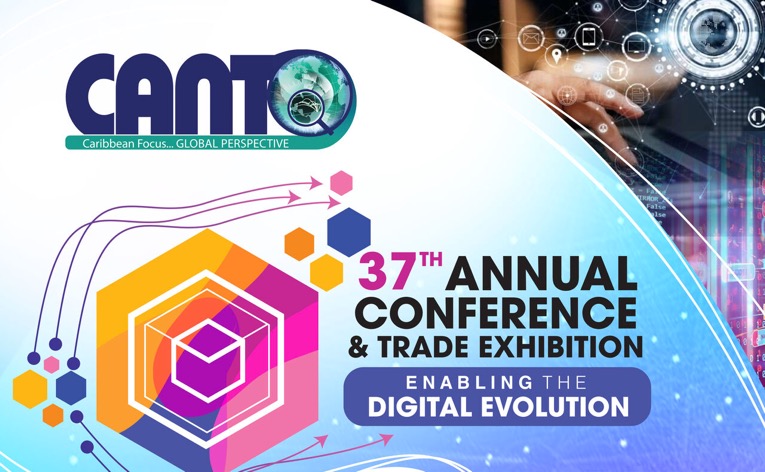 Thank You
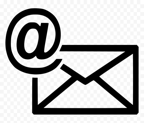 darren.ware@mastercard.com